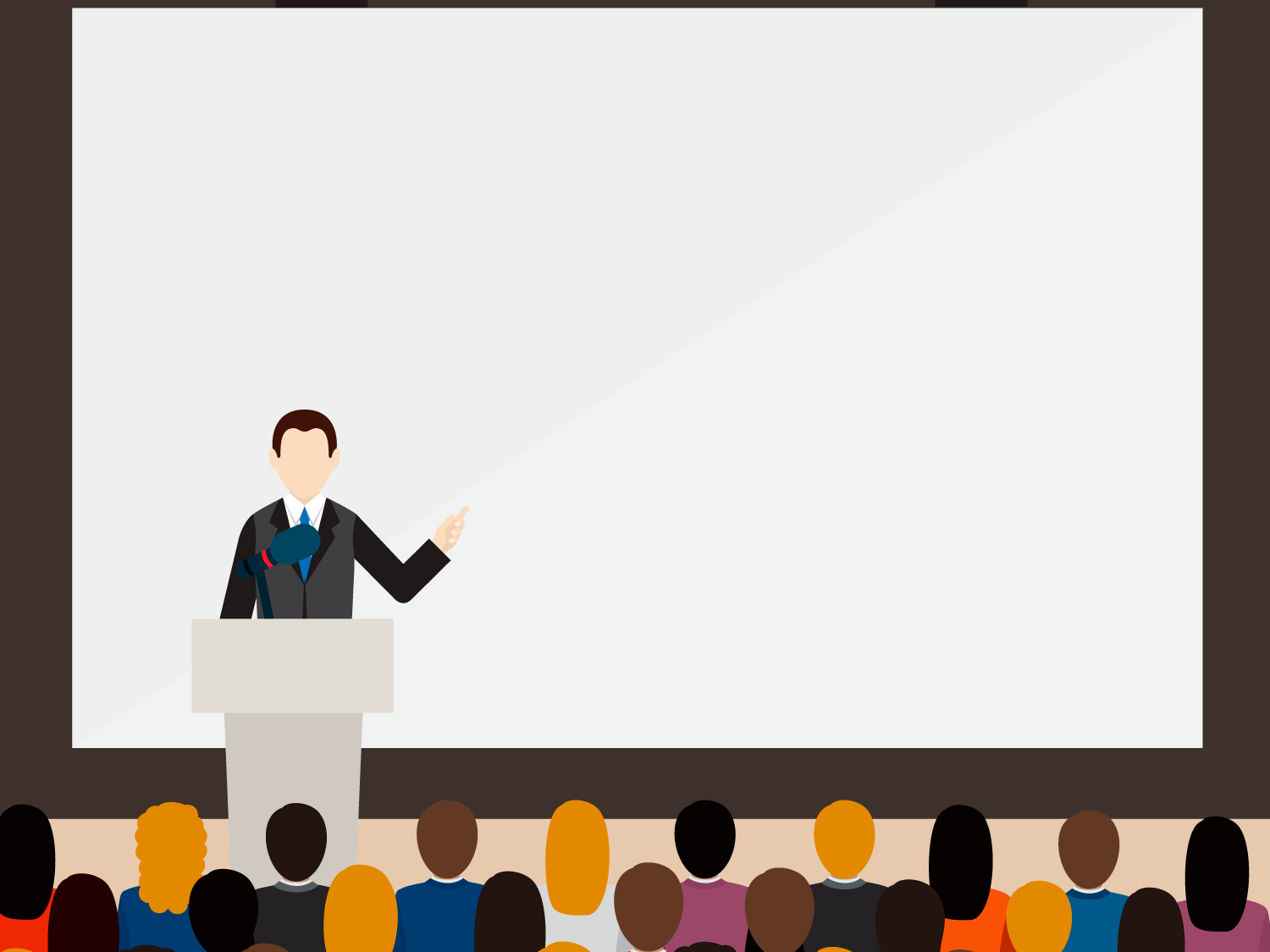 Бюджет для граждан
к отчету 
об исполнении бюджета 
муниципального образования Усть-Лабинский район  
за 2022 год
Уважаемые жители Усть-Лабинского района

	Вашему вниманию предлагается информационный материал по отчету об исполнении бюджета муниципального образования Усть-Лабинский район за 2022 год в формате – «Бюджет для граждан». 
	Данный материал предназначен для различных категорий населения района, не обладающих специальными знаниями в сфере бюджетного законодательства. 
	Здесь наглядно представлены объемы доходов и расходов бюджета за 2022 год, их динамика поступлений в сравнении с предыдущими годами, основные направления расходования средств бюджета в отчетном году на финансирование мероприятий в сфере образования, культуры, молодежной и социальной политики, жилищно-коммунального хозяйства и других сферах.
 	Надеемся, что знакомство с результатами и особенностями муниципальных финансов за 2022 год будет для вас не только интересным, но и полезным, что даст вам в дальнейшем возможность в обсуждении вопросов и принятии решений, связанных с жизнедеятельностью муниципального образования Усть-Лабинский район .
Основные термины и понятия по бюджету
Бюджет – это форма образования и расходования денежных средств для финансового обеспечения задач и функций государства и местного самоуправления, другими словами – это план доходов и расходов
ДОХОДЫ
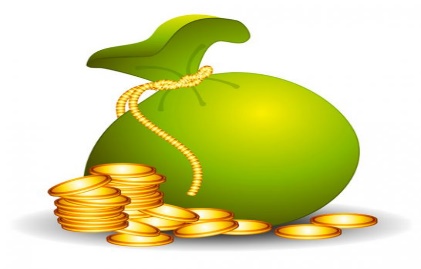 ИСТОЧНИКИ ФИНАНСИРОВАНИЯ ДЕФИЦИТА БЮДЖЕТА
БЮДЖЕТ
РАСХОДЫ
Основные понятия и термины по бюджету
ДОХОДЫ бюджета - поступающие в бюджет денежные средства
РАСХОДЫ бюджета - выплачиваемые из бюджета денежные средства
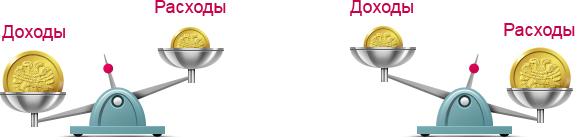 Профицит бюджета - превышение доходов бюджета над его расходами
Дефицит бюджета - превышение расходов бюджета над его доходами
Сбалансированность бюджета означает равенство между суммарной величиной доходов бюджета и объёмом производимых расходов, является одним из принципов формирования и исполнения бюджета и является основополагающим требованием к органам, составляющим и утверждающим бюджет
Бюджетный процесс
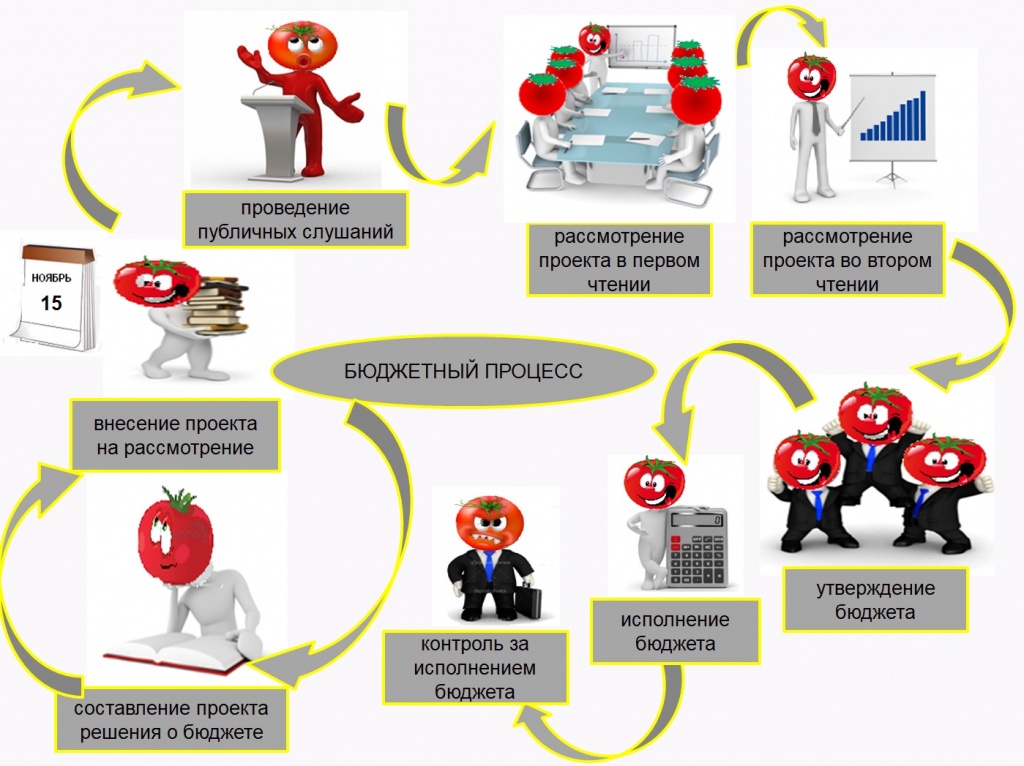 Основные термины и понятия по бюджету
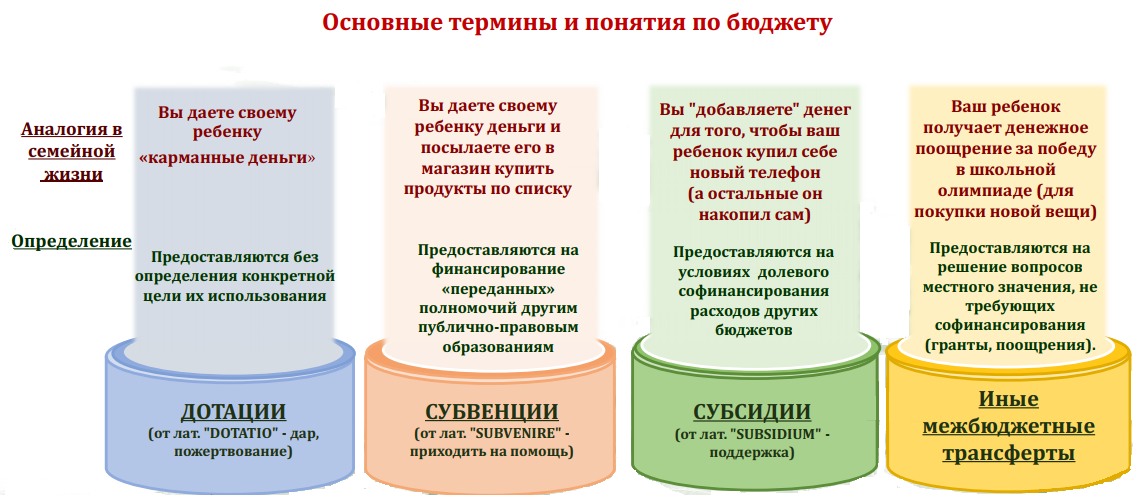 Межбюджетные трансферты – денежные средства, перечисляемые из одного бюджета бюджетной системы Российской Федерации другому
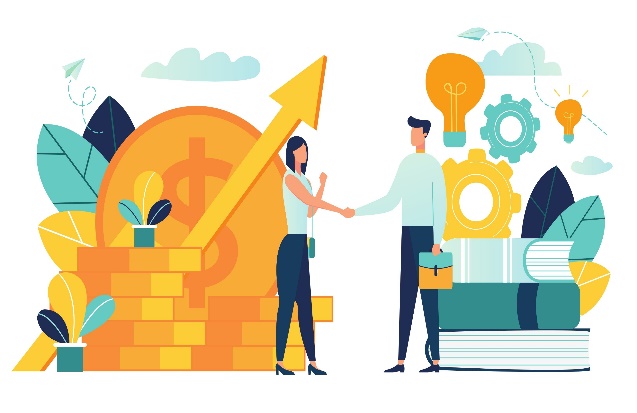 Основные показатели бюджета
Основные показатели исполнения бюджета муниципального образования Усть-Лабинский район за 2022 год
Основные показатели бюджета
Динамика основных показателей бюджета 
муниципального образования Усть-Лабинский район
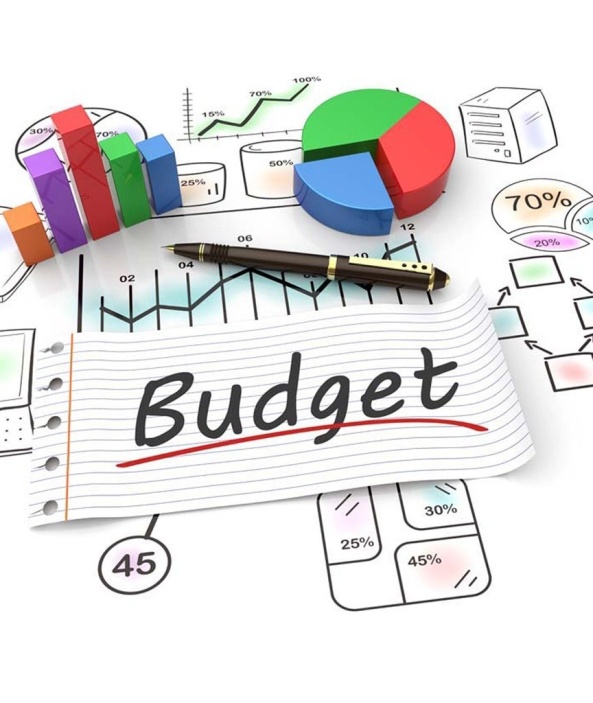 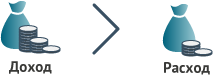 Основные показатели доходов бюджета
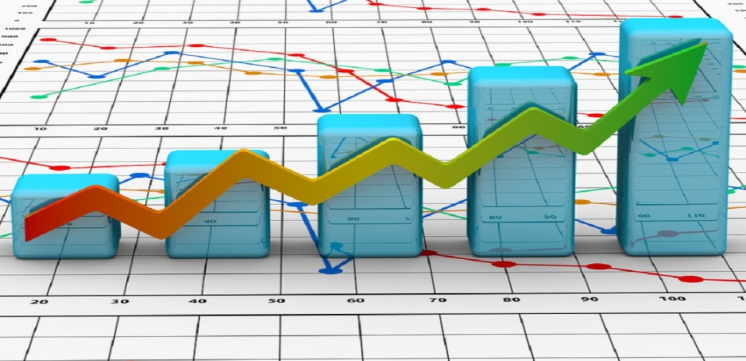 Динамика доходной части бюджета
Основные показатели доходов бюджета
Основные налоговые доходы муниципального образования Усть-Лабинский район
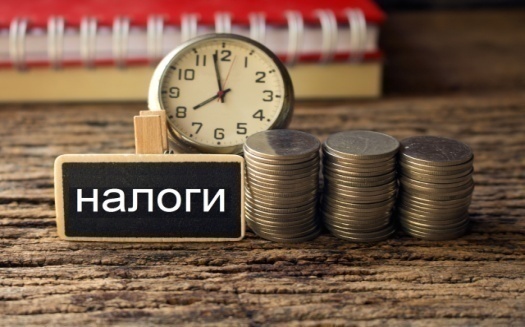 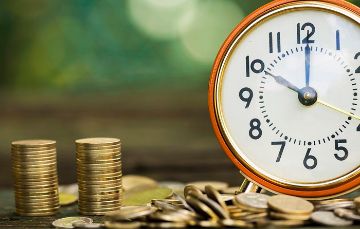 Основные показатели доходов бюджета
В структуре собственных доходов бюджета продолжает сохраняться наибольший удельный вес за налогом на доходы физических лиц (доля, которого составляет 59,1 %). В  бюджет района поступило НДФЛ в сумме 584,7 млн. рублей или 107,2% от годовых назначений.
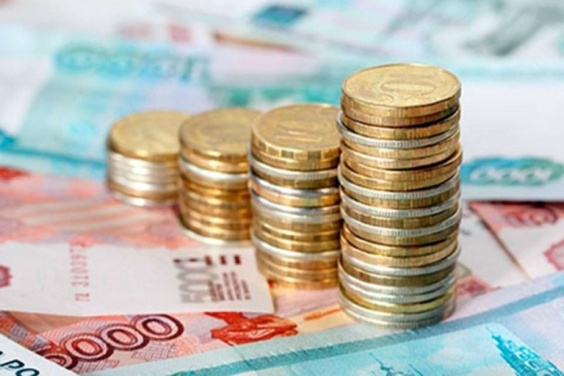 В 2022 году в бюджет  поступило налога, взимаемого в связи с применением упрощенной системы налогообложения, на сумму 161,6 млн. рублей. Исполнение составило 111,1 процентов. Увеличение налога обусловлено увеличением количества налогоплательщиков (субъектов малого бизнеса), использующих УСН, и увеличением доли отчислений с 35 до 50 процентов (в 2021 году этот показатель составил 86,0 млн. рублей, что на 75,6 млн. рублей меньше данного показателя в 2022 году).
Налога, взимаемого в связи с применением патентной системы налогообложения, поступило на сумму 35,5 млн. рублей или 127,0  процентов от принятых назначений по бюджету. Такое увеличение обусловлено увеличением количества выданных патентов.
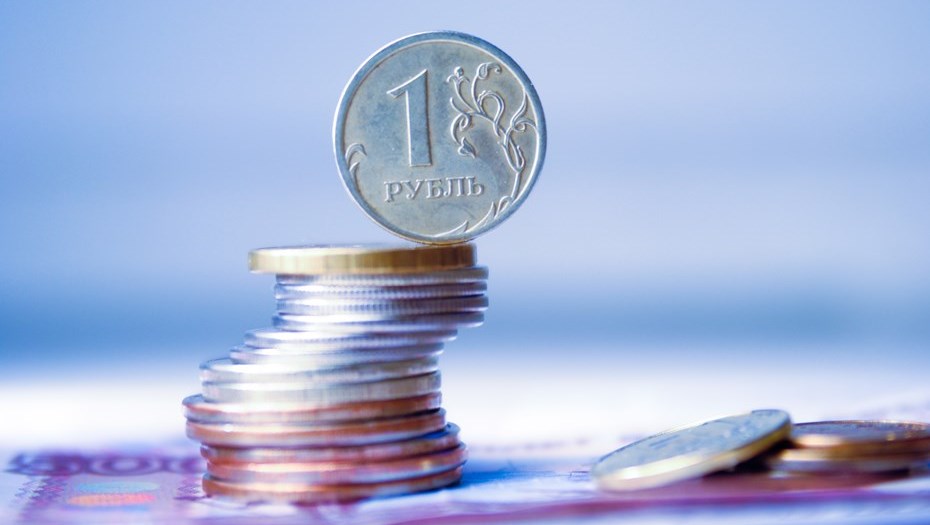 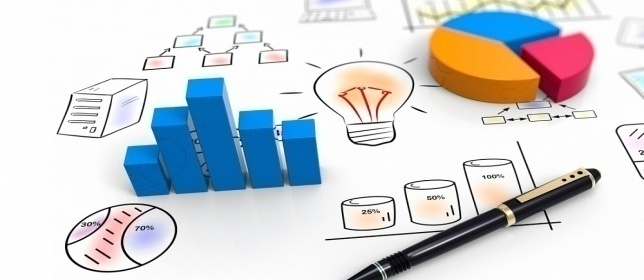 Основные показатели доходов бюджета
Безвозмездные поступления в бюджет муниципального образования Усть-Лабинский район за 2022  год исполнены в полном объеме. Исполнение составило 99,6 процентов от плановых назначений.
Структура расходов бюджета в 2022 году
Бюджет в 2022 году традиционно сохранил социальную направленность. Социальная направленность бюджета обусловлена сохранением значительной доли расходов на образование,  культуру, спорт и социальную политику (86,0 %).
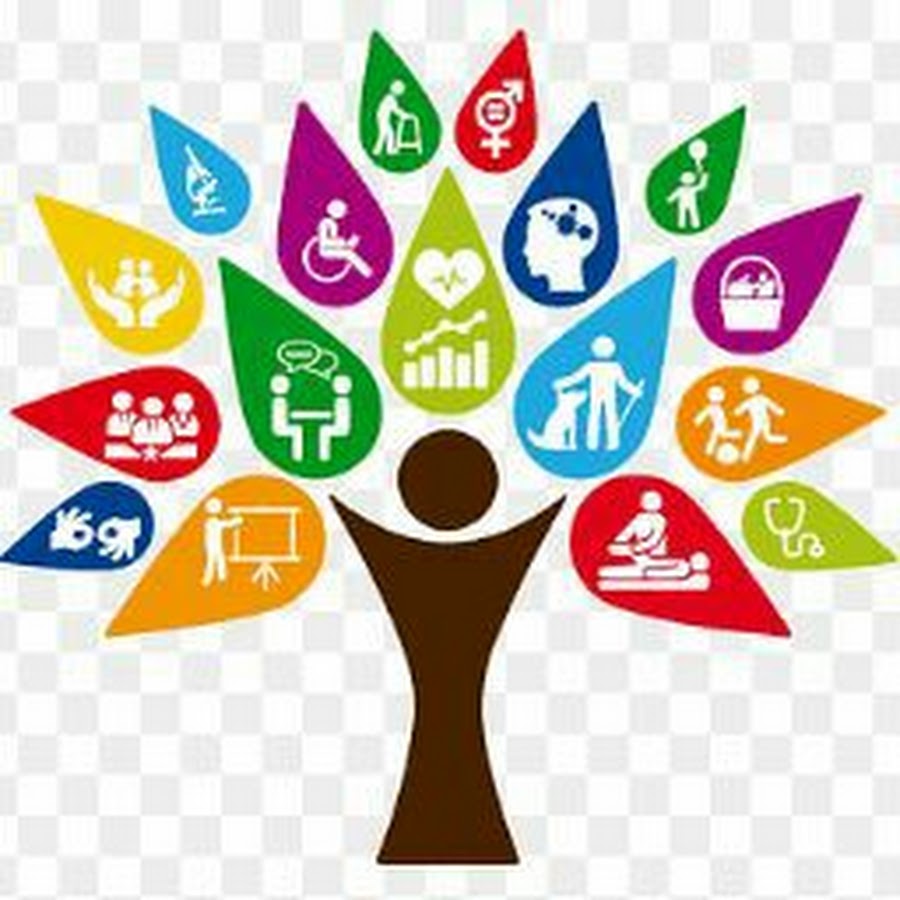 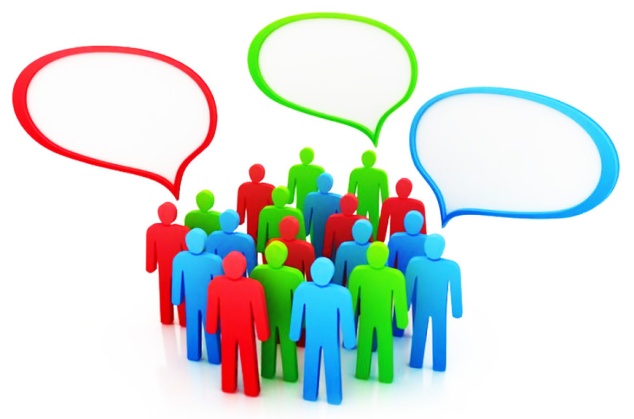 Доля программных расходов бюджета
Бюджет на протяжении ряда лет формируется в программном формате. Программы охватывают все направления расходов муниципального района.
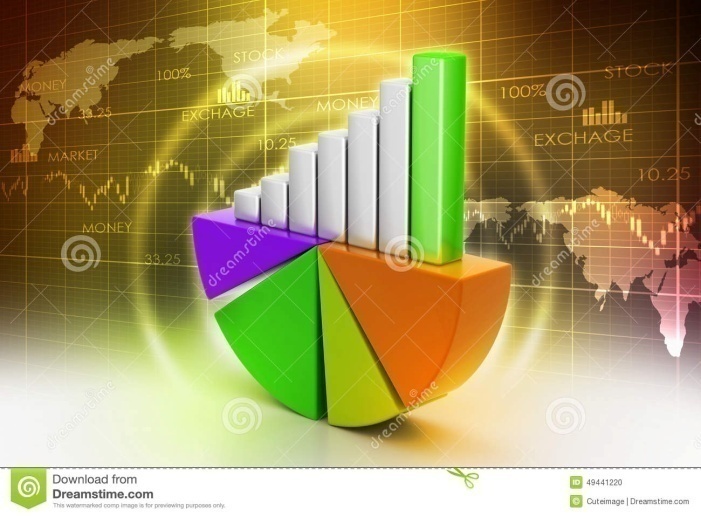 Исполнение расходов в рамках муниципальных и ведомственных программ
Исполнение расходов в рамках муниципальных и ведомственных программ
Расходы
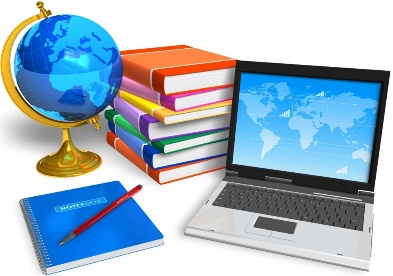 Расходы
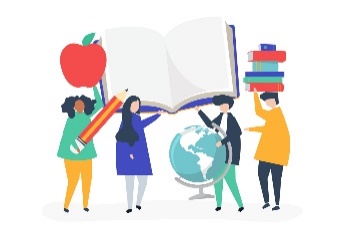 Расходы
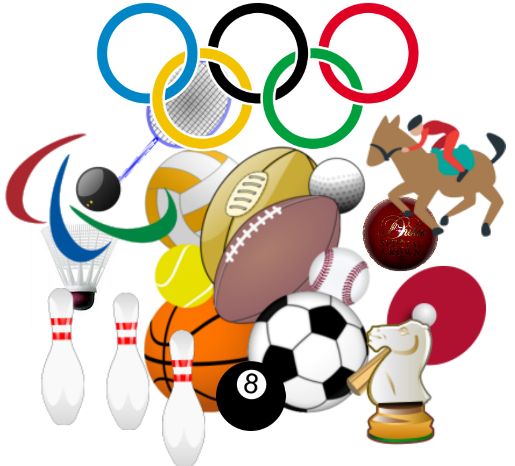 Расходы
Расходы
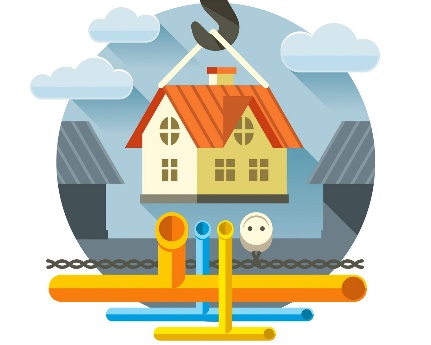 Расходы
Муниципальный долг
Муниципальный долг как совокупность долговых обязательств муниципального образования полностью и без условий, как закреплено в ст. 100 БК РФ, обеспечивается всем муниципальным имуществом, составляющим муниципальную казну.
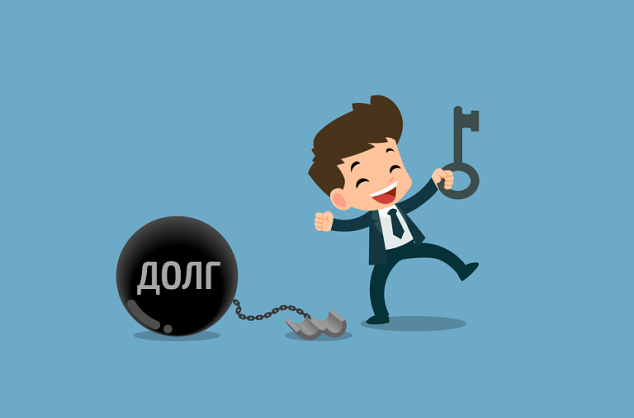 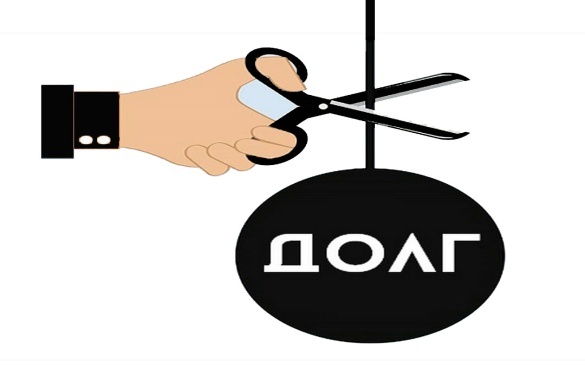 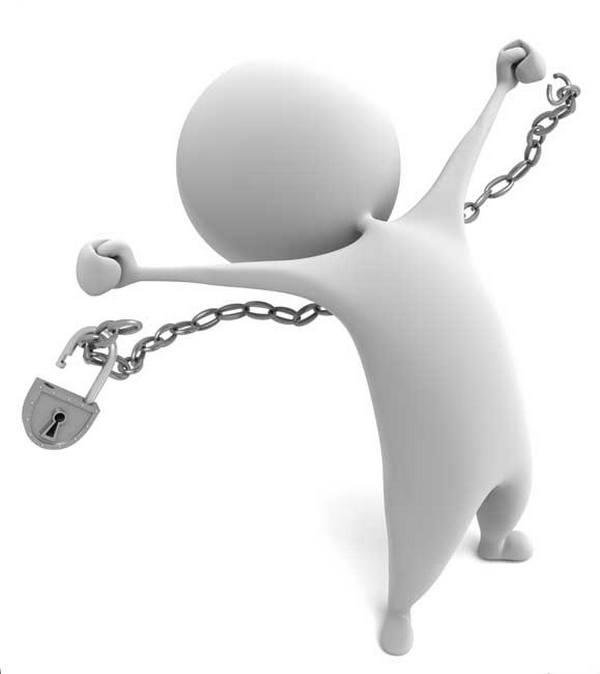 1
Муниципальный долг на 01.01.2023 года– 0,0 млн. рублей.
1
Расходы на обслуживание долговых обязательств бюджета муниципального образования Усть-Лабинский район в 2022 году не осуществлялись, так как заемные средства в отчетном периоде не привлекались.
Предоставление и реструктуризация 
бюджетных кредитов бюджетам поселений
Предоставление бюджетных кредитов
Реструктуризация бюджетных кредитов
млн. рублей
2021 год
10,6
2022 год
35,1
2021 год
2,8
2022 год
10,1
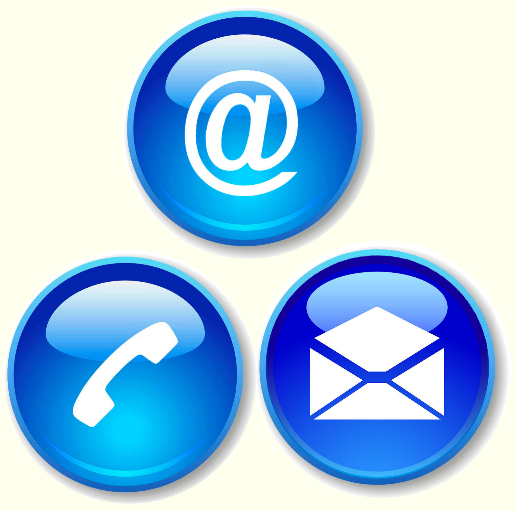 Контактная информация
Финансовый отдел 
администрации муниципального образования
Усть-Лабинский район

Местонахождение:
Краснодарский край,
 г. Усть-Лабинск, ул. Ленина, д. 38, каб.1.09

График работы:
пн-чт с 8.00 до 17.12
пт с 8.00 до 16.00
обеденный перерыв: с 12.00 до 13.00 

Телефон: 8 (86135) 4-15-76 
E-mail:      ustlabfin@mail.ru

Руководитель:
Дружкова Марина Алексеевна